Cattle and swine manure key to success
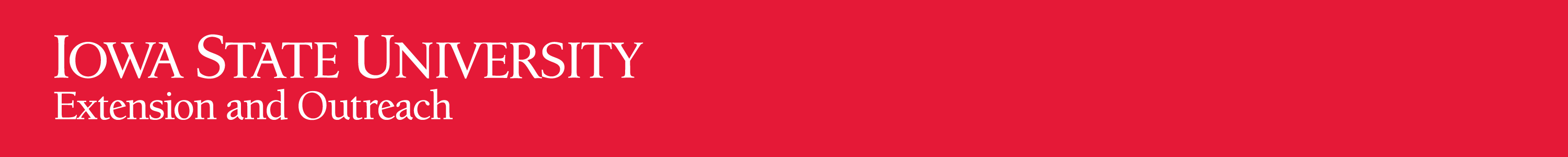 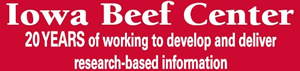